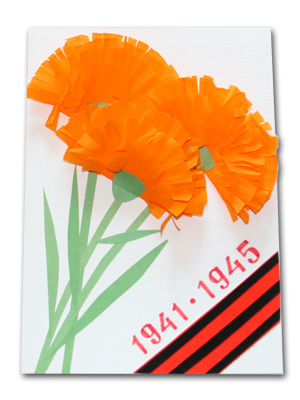 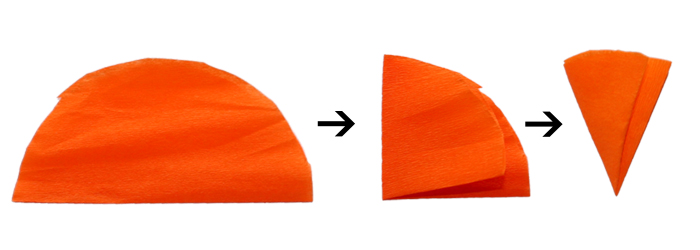 1. На  бумаге рисуем циркулем по три кружка  (диаметром 10, 8 и 7 см) и складываем каждый в 8 раз.
2. Затем делаем бахрому на широких краях каждого
 сложенного кружочка.
3. После этого разворачиваем и склеиваем кружки, совмещая их центры.
4. Каждый цветок складываем пополам так, чтобы меньший кружок был снаружи цветка
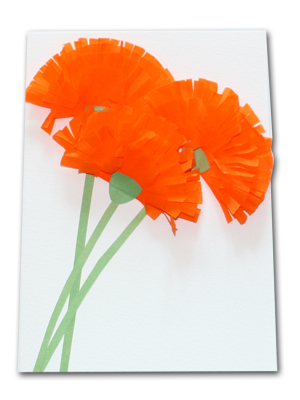 Приклеиваем цветок к открытке (клей наносим только на основание цветка)
Приклеиваем листочки.
. Возьми полоску оранжевой бумаги шириной 3 см  и наклей на неё сверху три тонкие черные полоски шириной 5 мм.
Затем наклей эту полоску на открытку
Кончики полоски, выступающие за края открытки,  отрежь.